手机登录学习
01
”初次登录“与”有过登录学生“
登录步骤不同，请仔细阅读登录说明
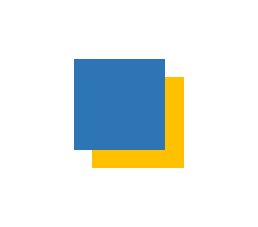 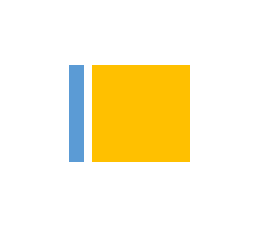 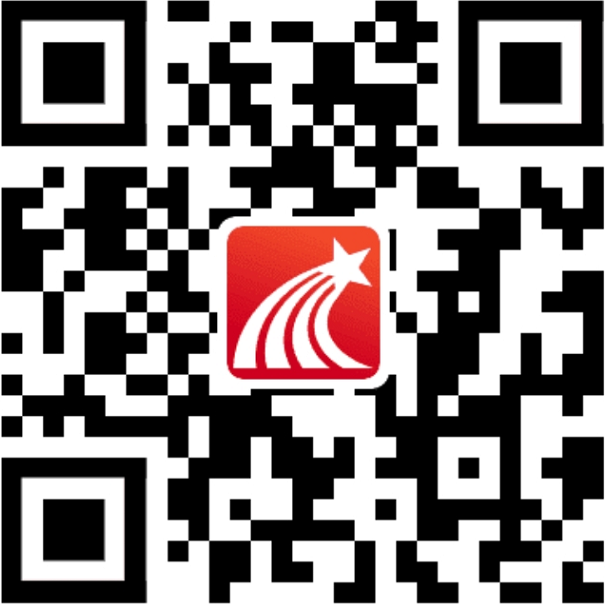 学习通APP下载地址
或者
App Store/应用市场
直接搜索“学习通”下载
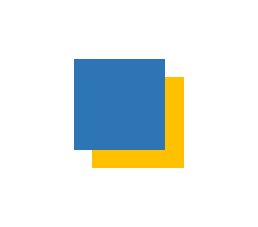 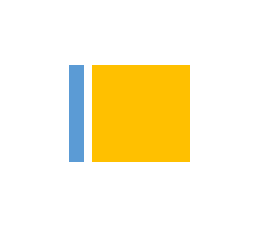 非初次登录
初次登录
步骤1-11
步骤8-11
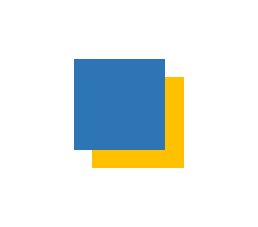 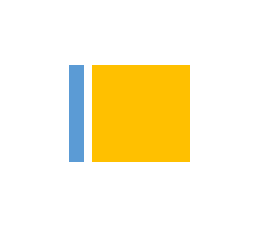 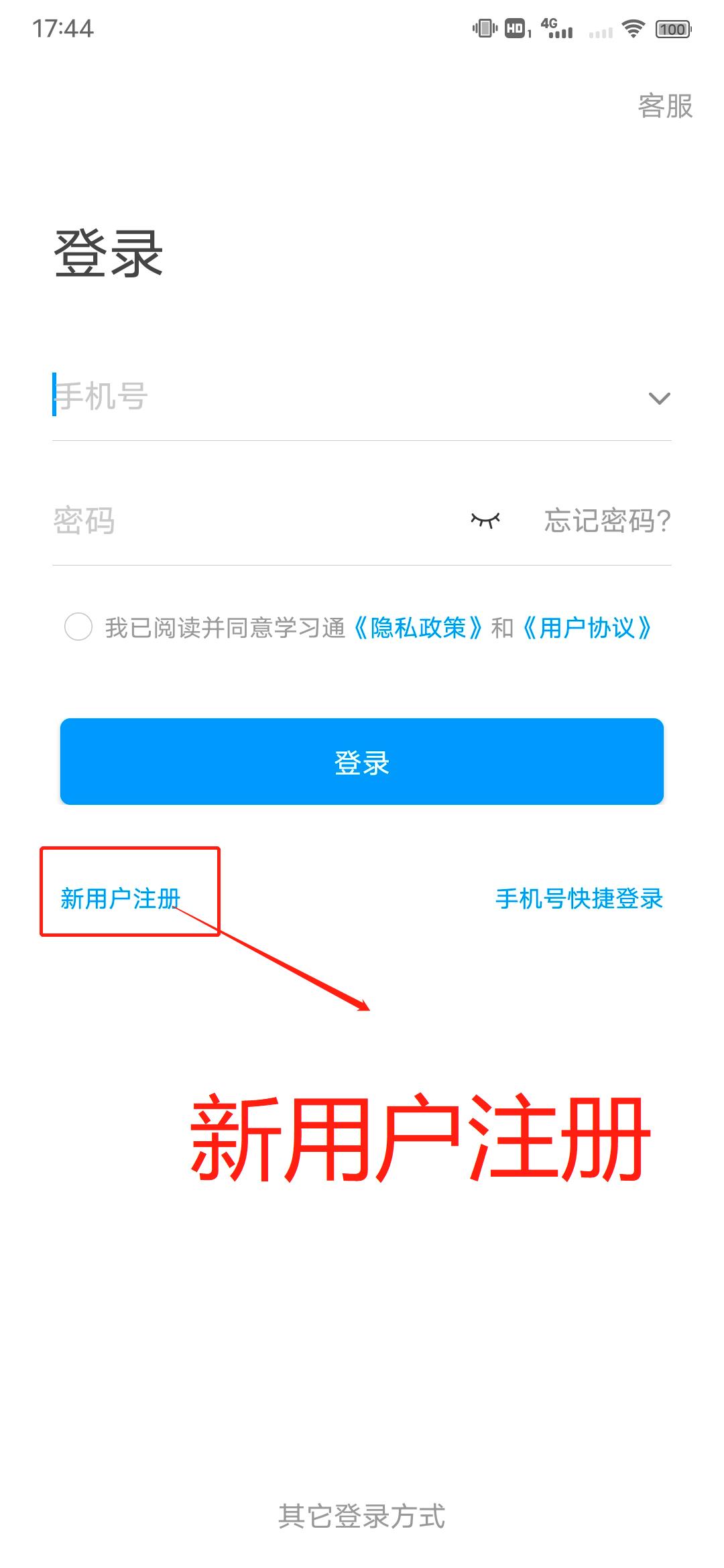 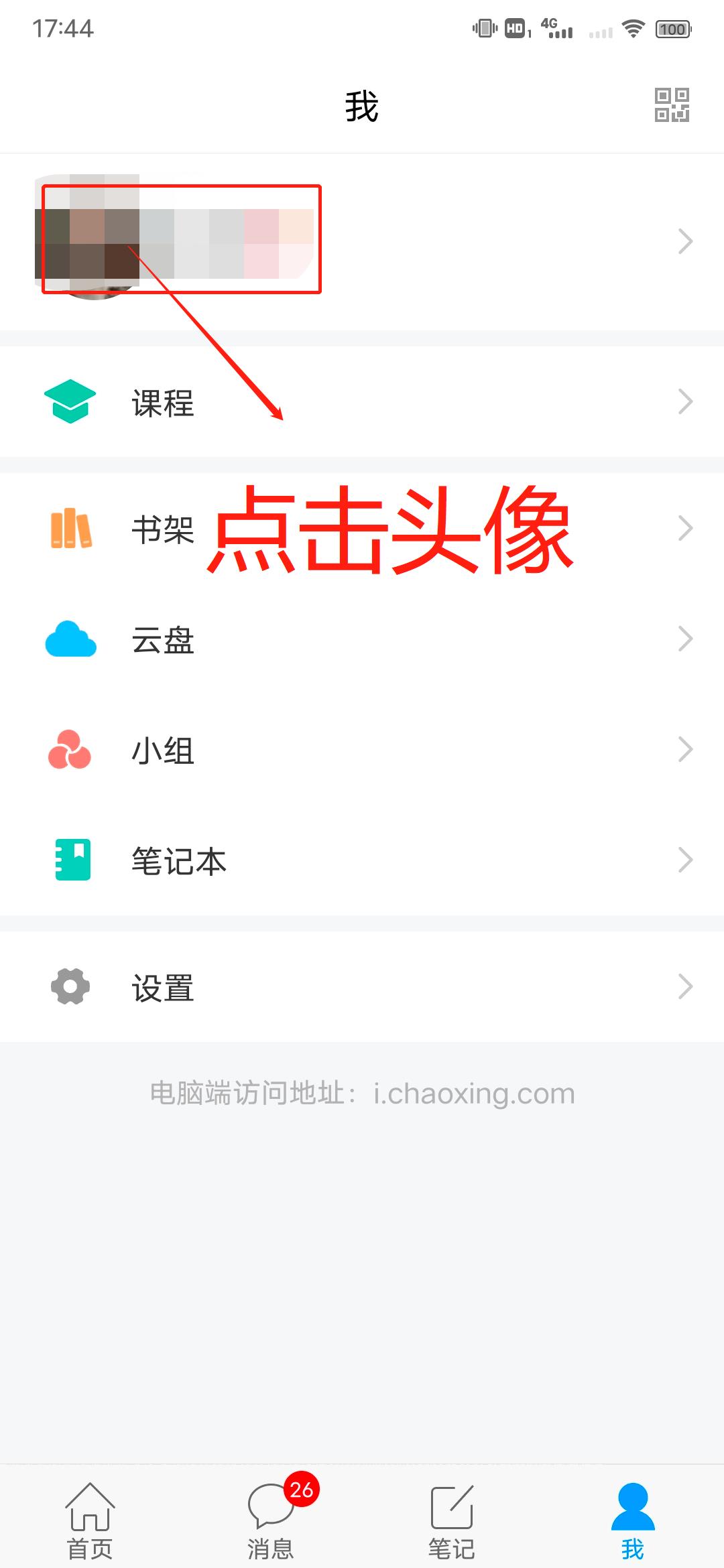 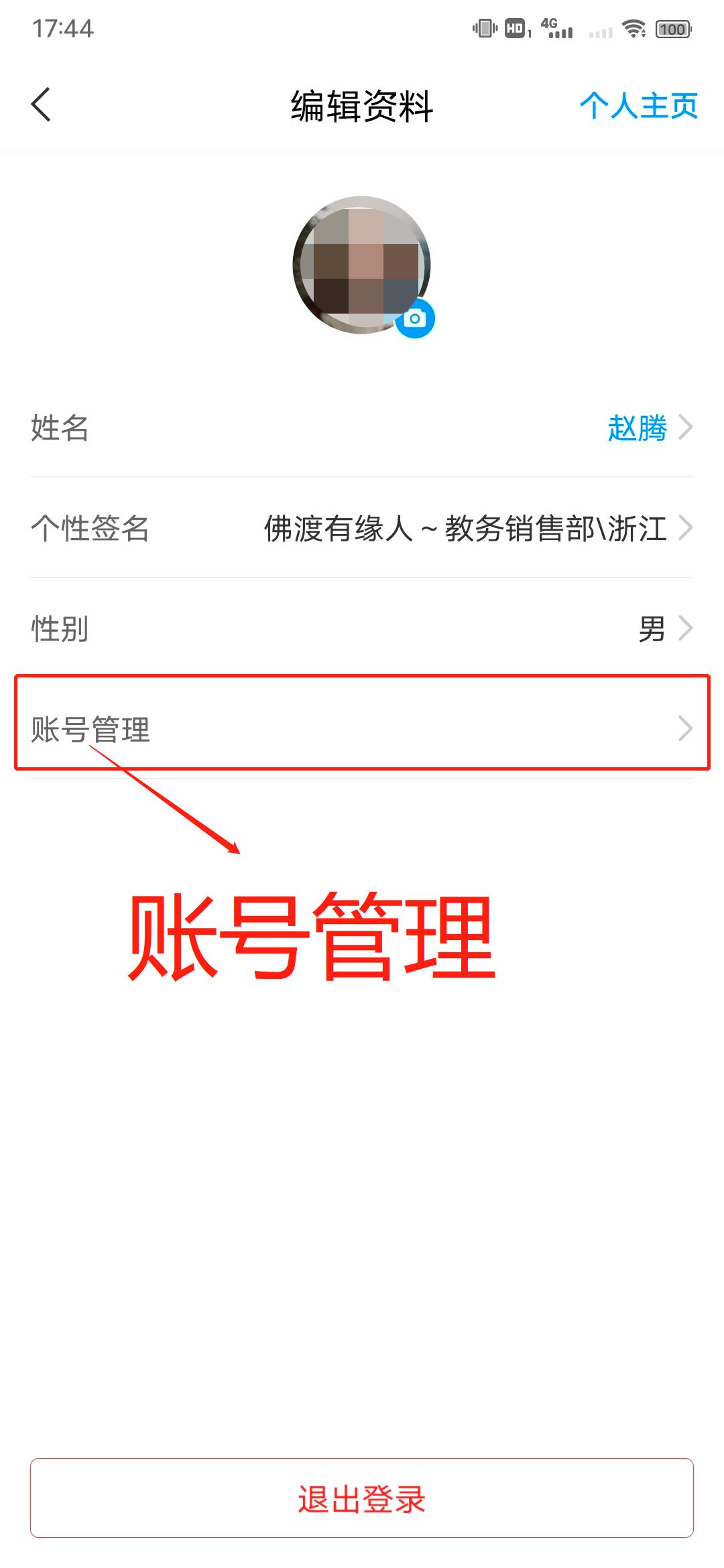 步骤1
步骤2
步骤3
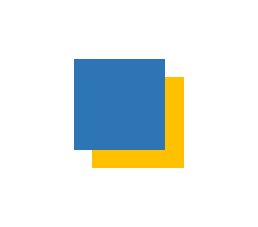 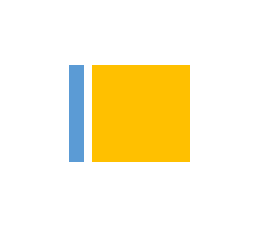 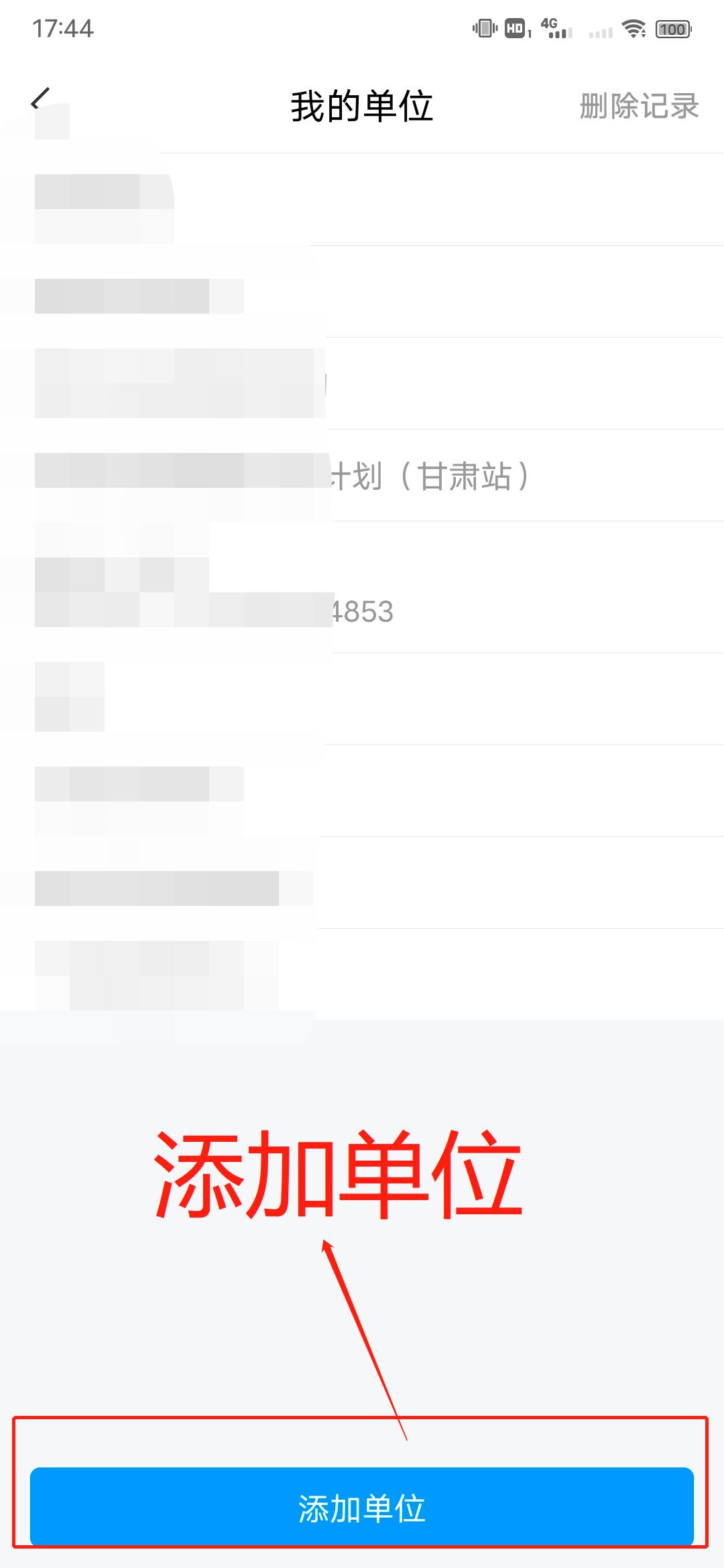 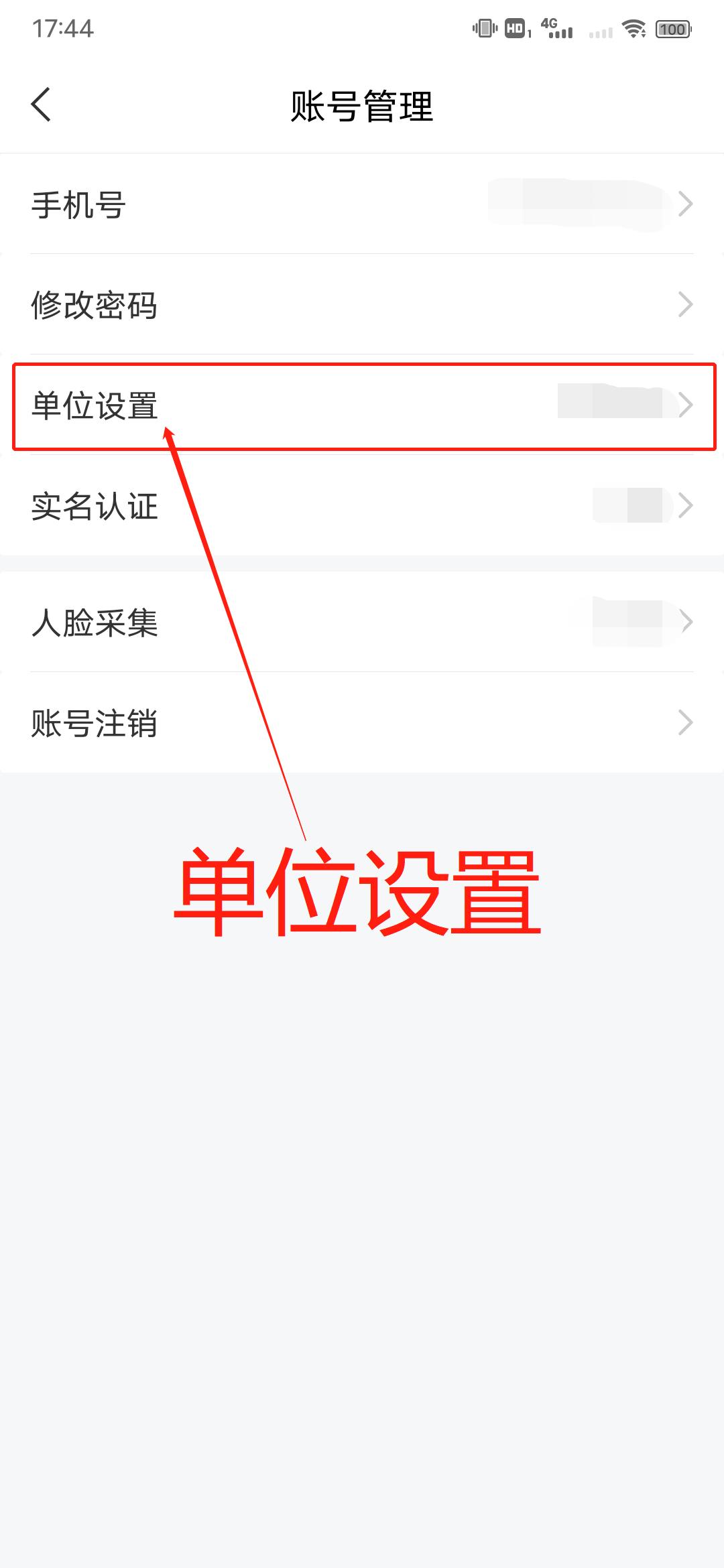 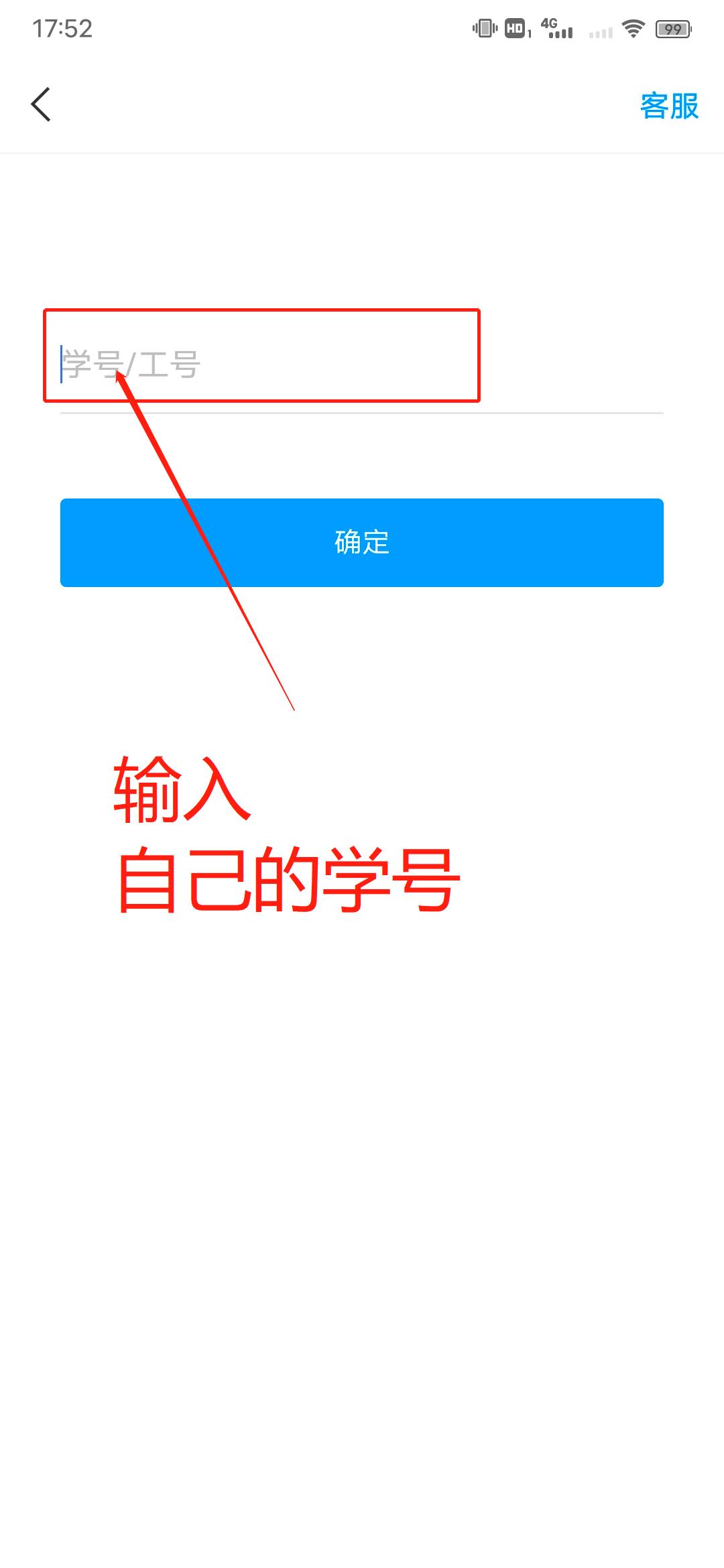 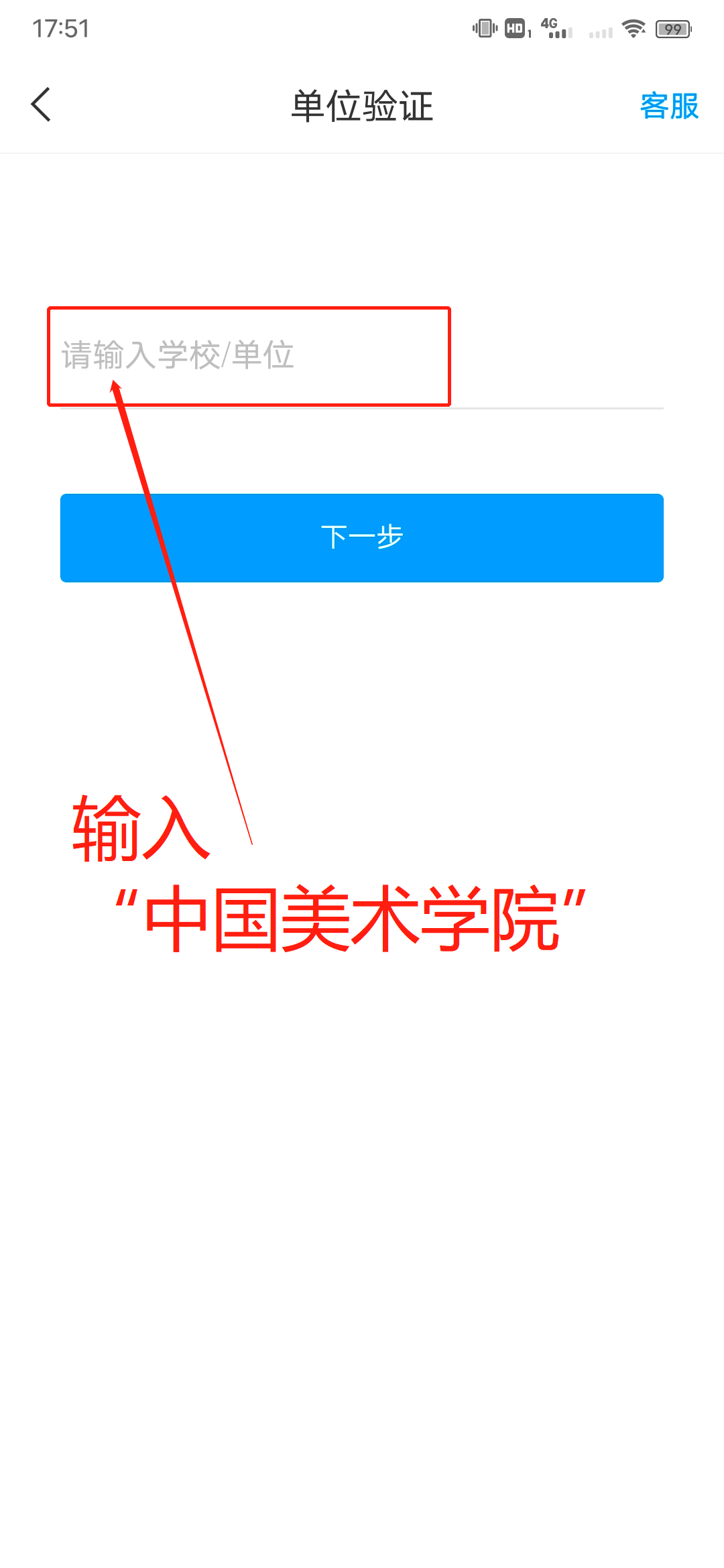 步骤4
步骤5
步骤6
步骤7
中国美术学院
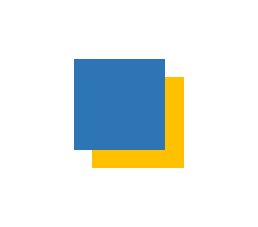 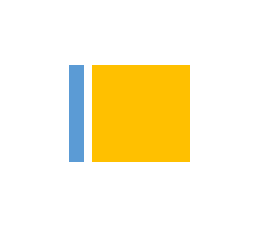 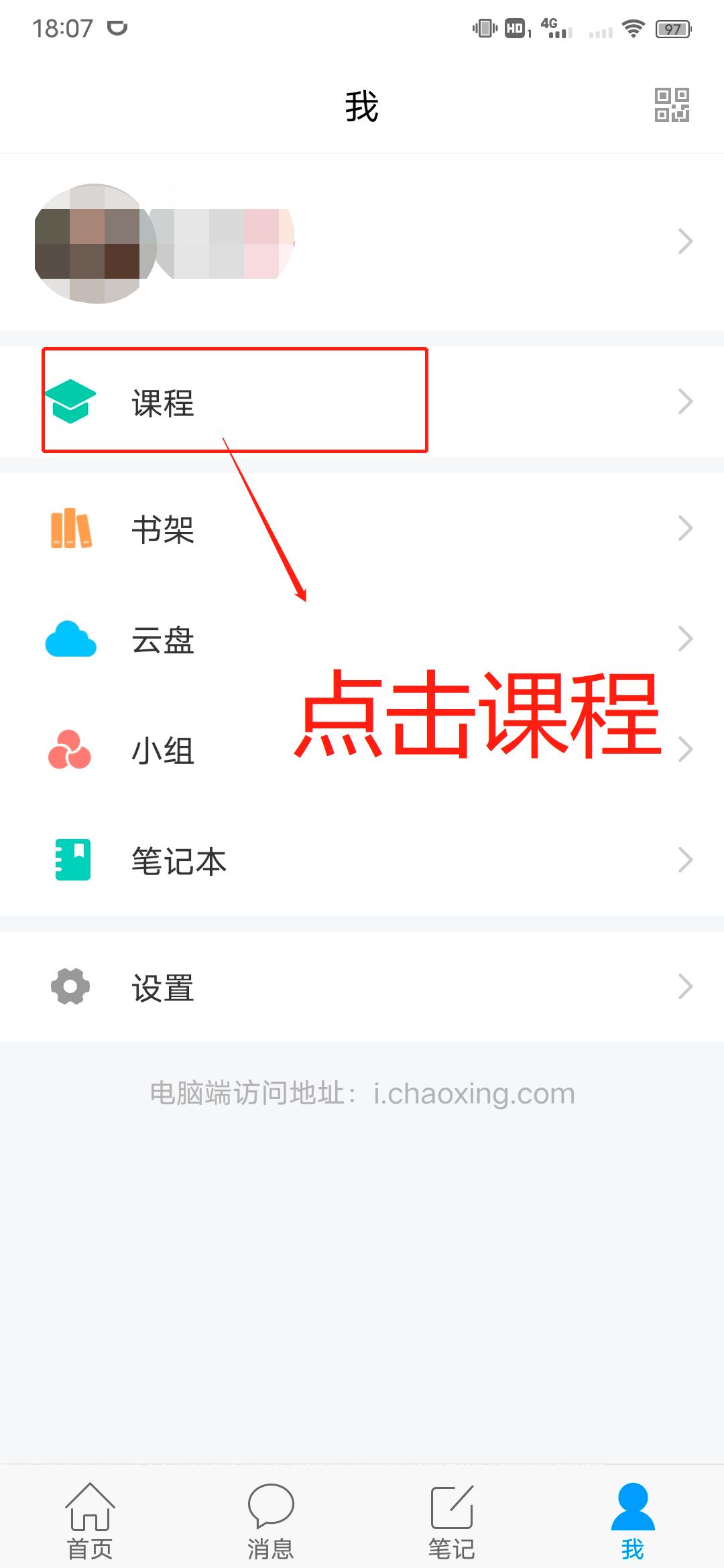 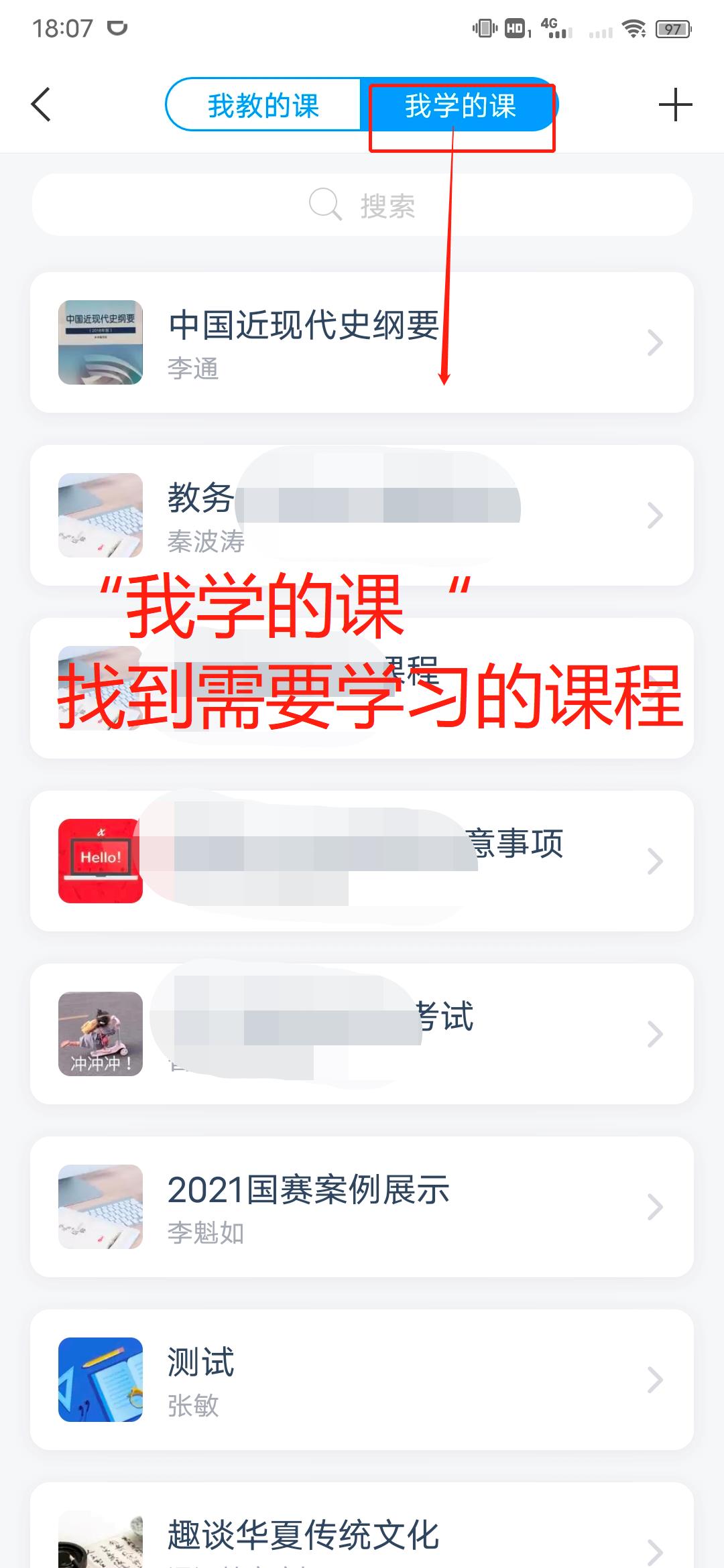 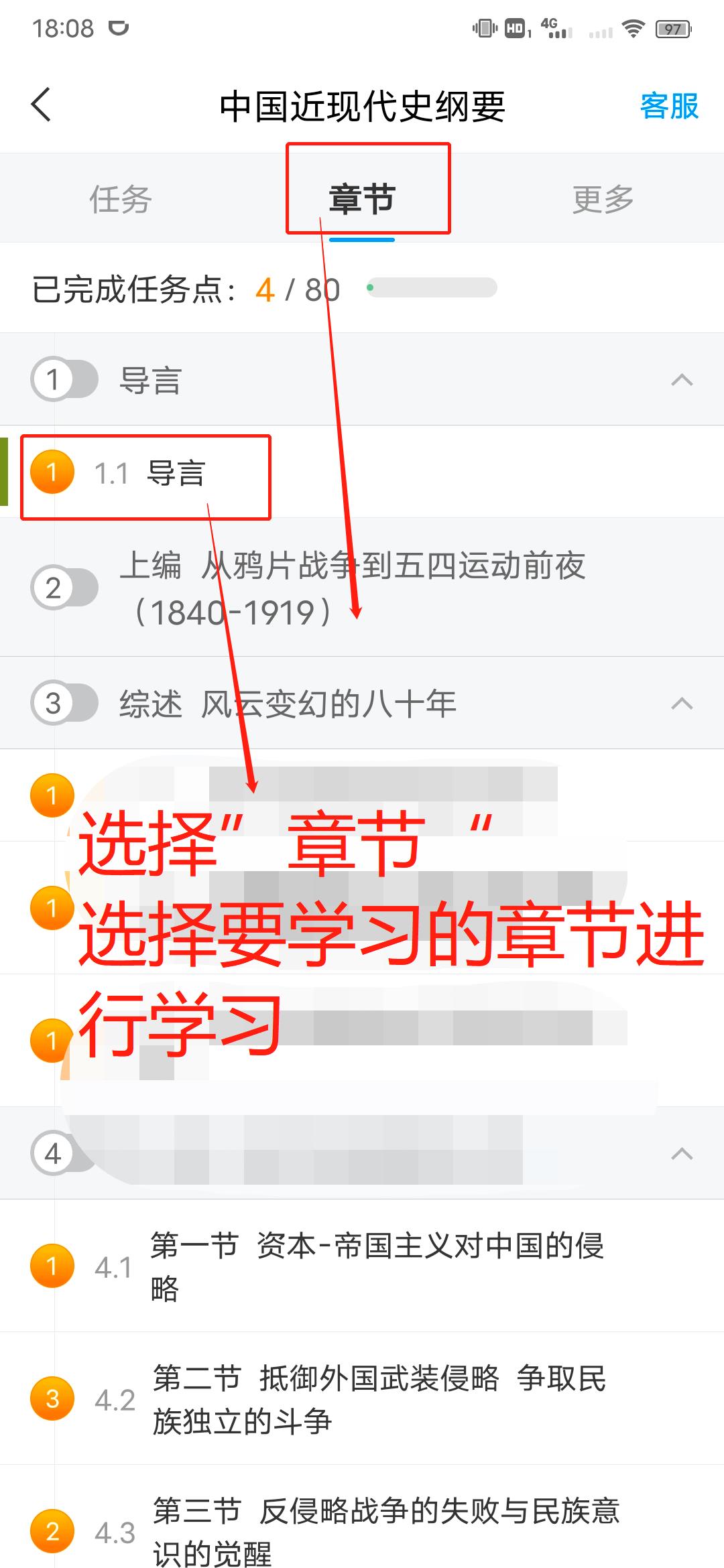 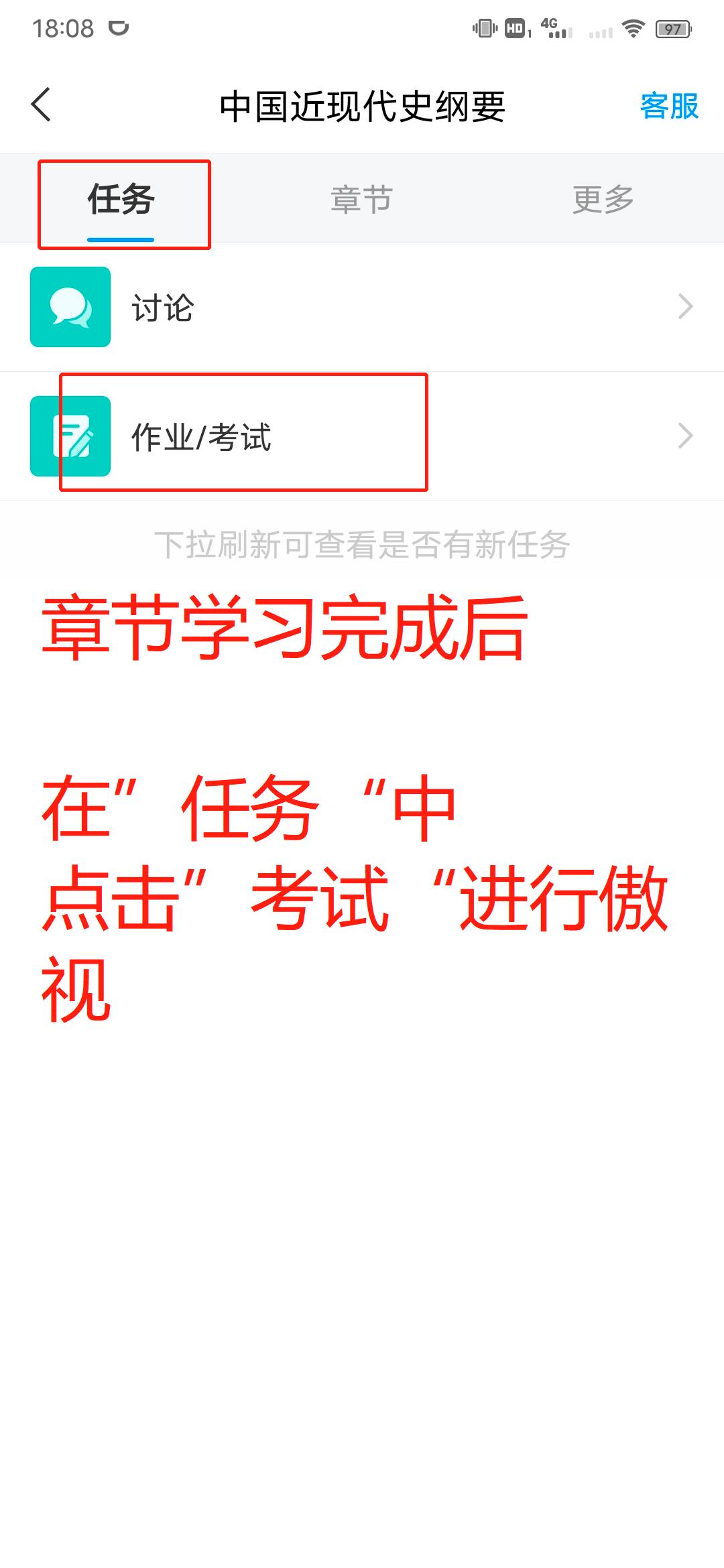 步骤8
步骤9
步骤10
步骤11
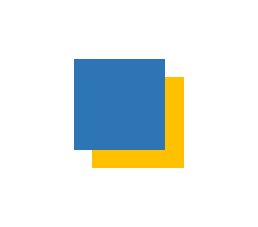 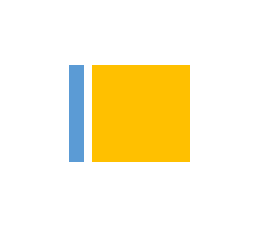 电脑登录学习
02
电脑登录学习，初次登录学生需用手机号注册且绑定学校及单位后方可进行学习
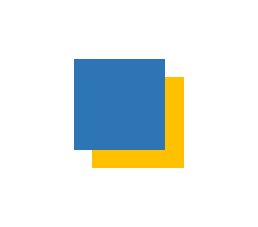 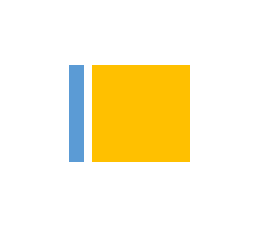 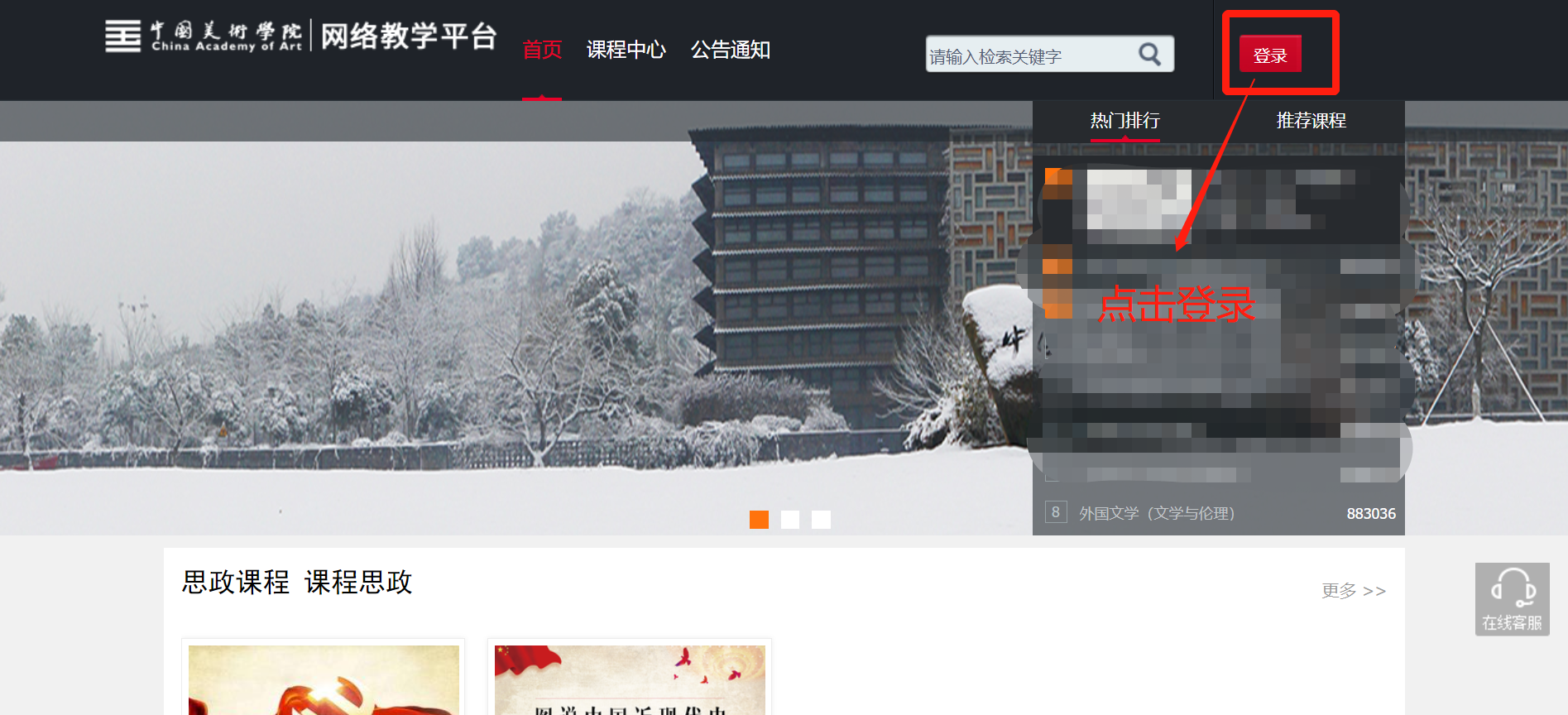 PC端登录学习
学习网站：
http://caa.fanya.chaoxing.com/portal

账号：
在用手机号注册并绑定学校及学号后，账号用手机号或者学号皆可
密码：
密码忘记用手机重置或联系客服
注册登录
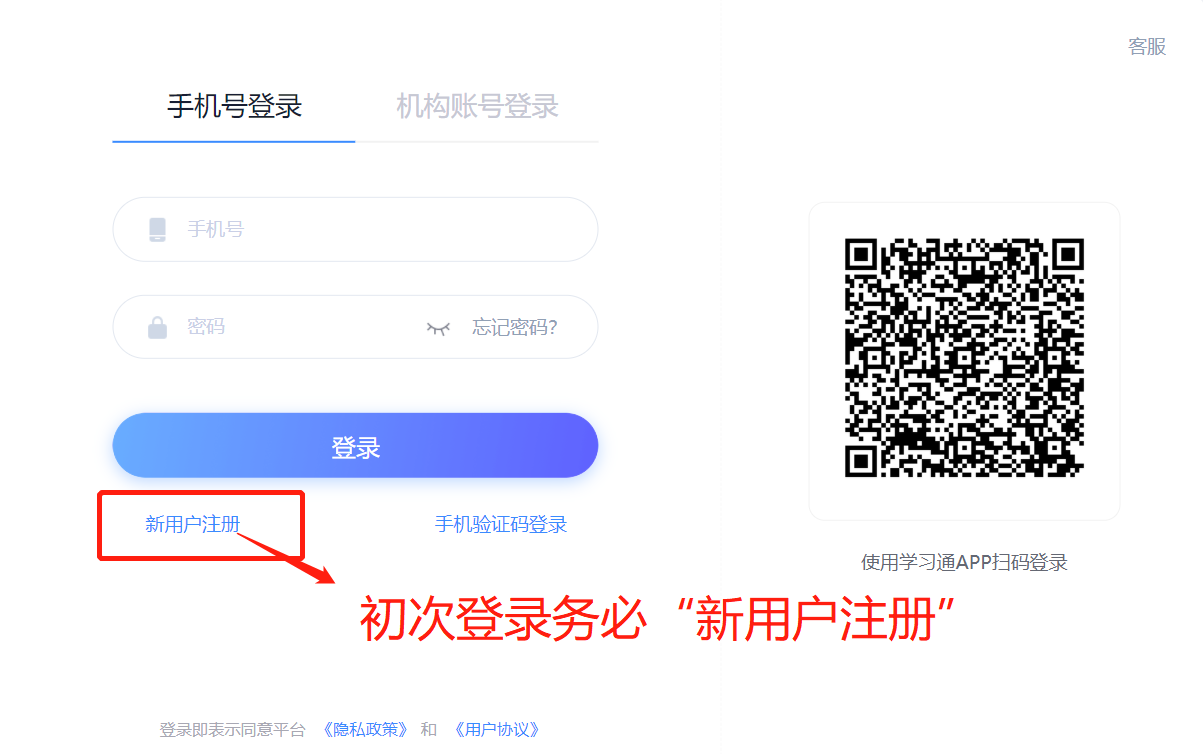 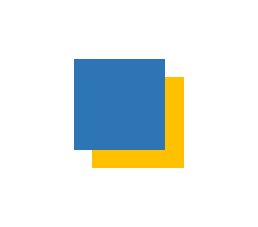 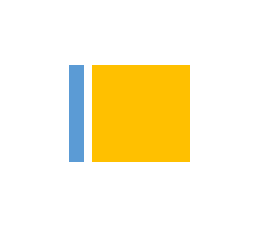 登录进入课程
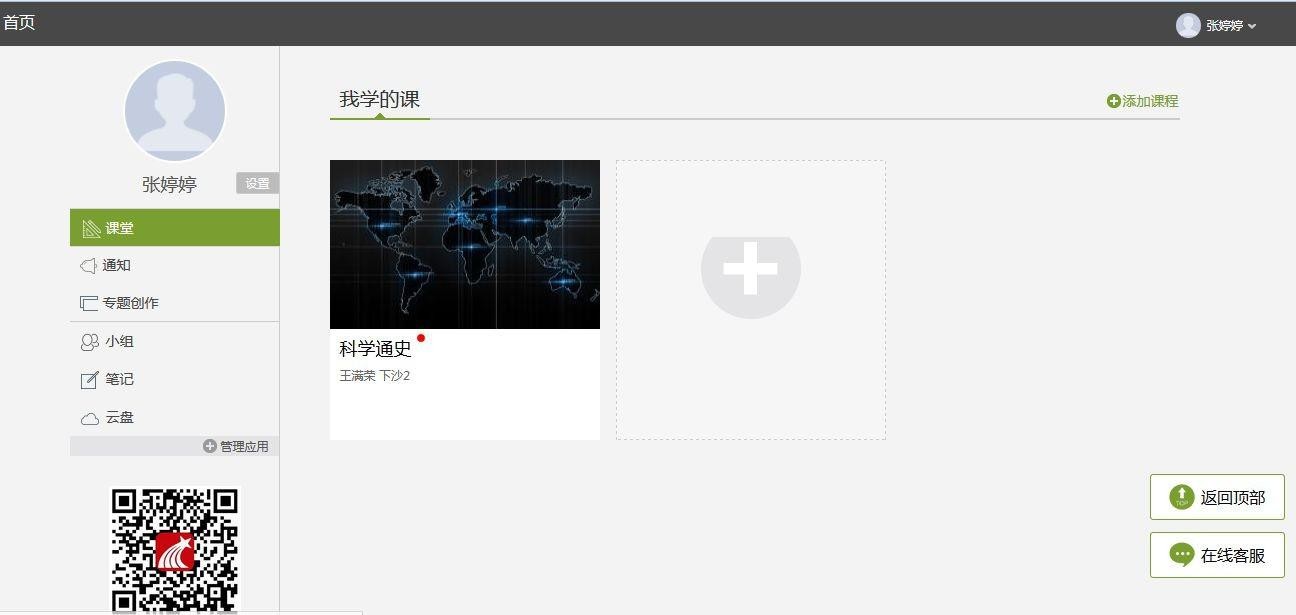 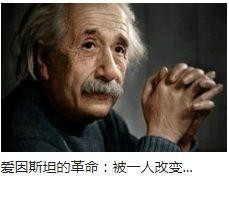 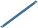 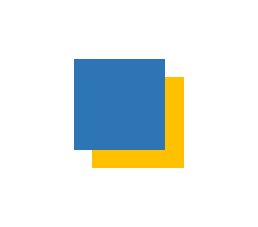 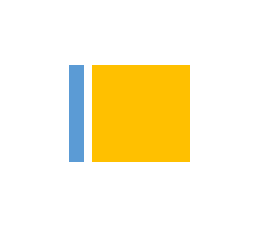 视频界面（课程学习）
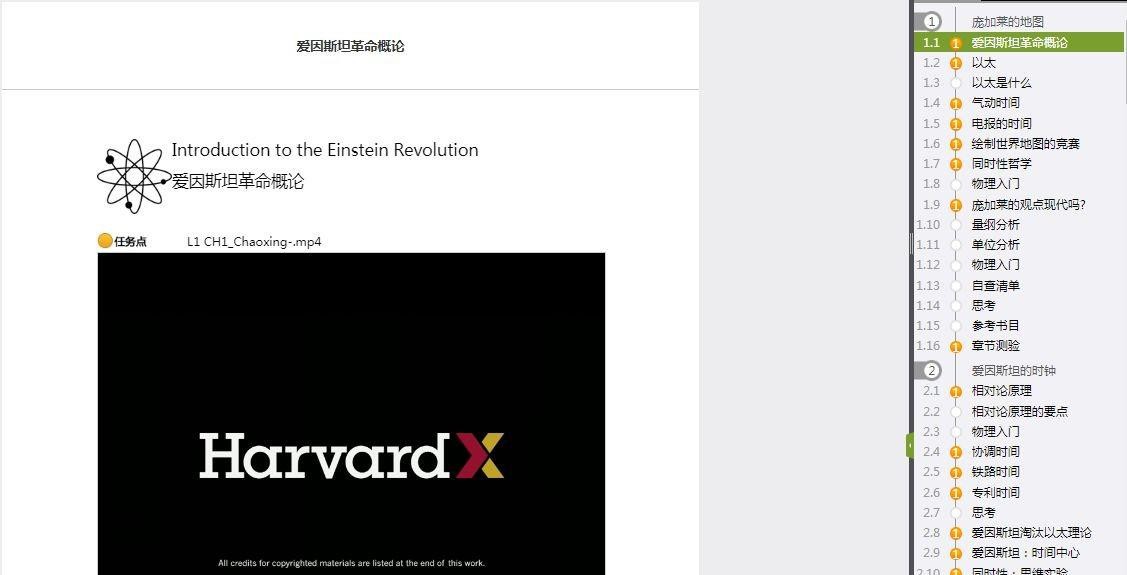 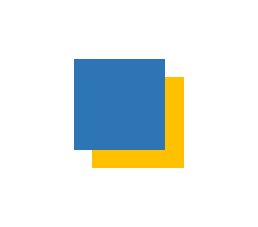 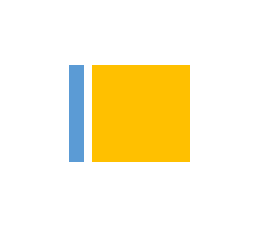 章节测验
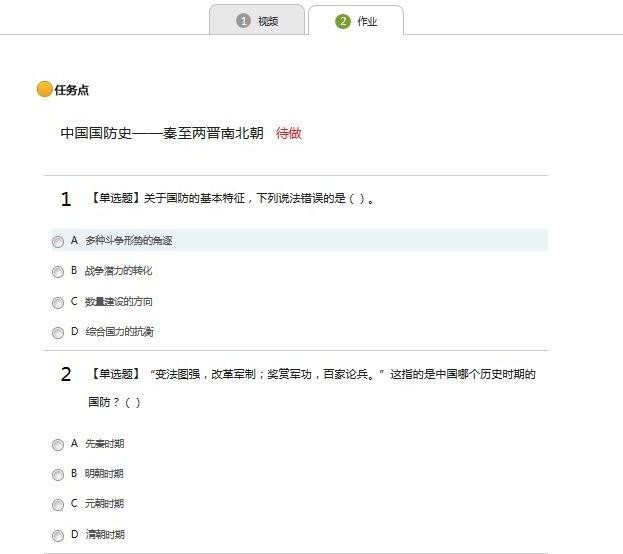 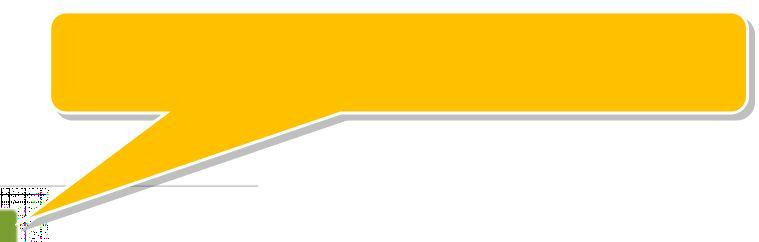 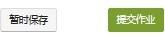 完成后点击提交
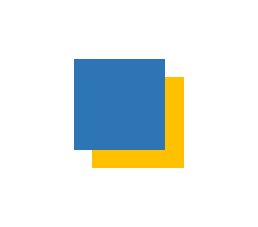 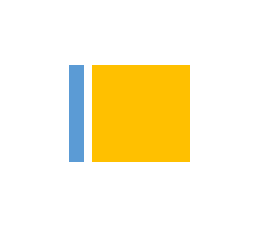 考试
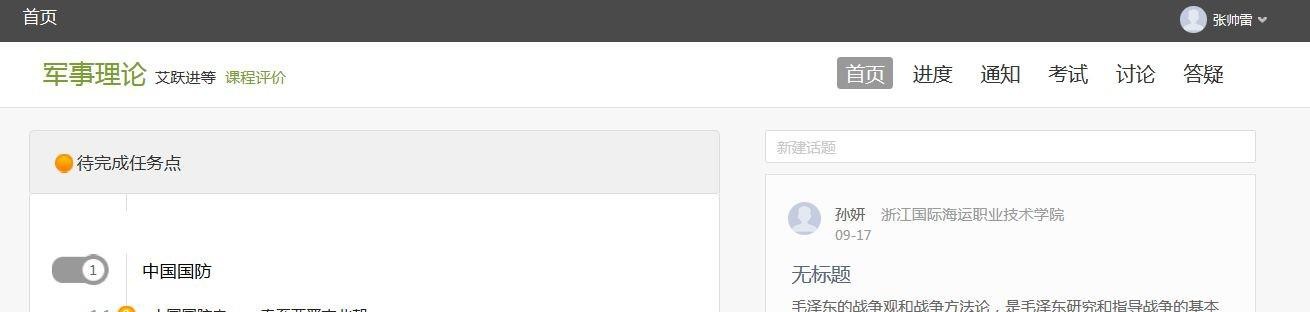 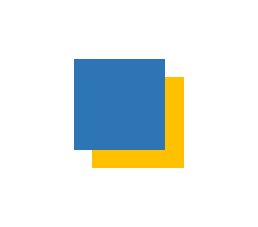 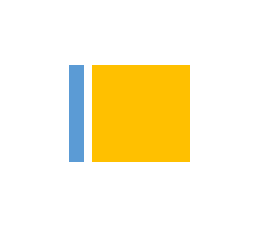 考试
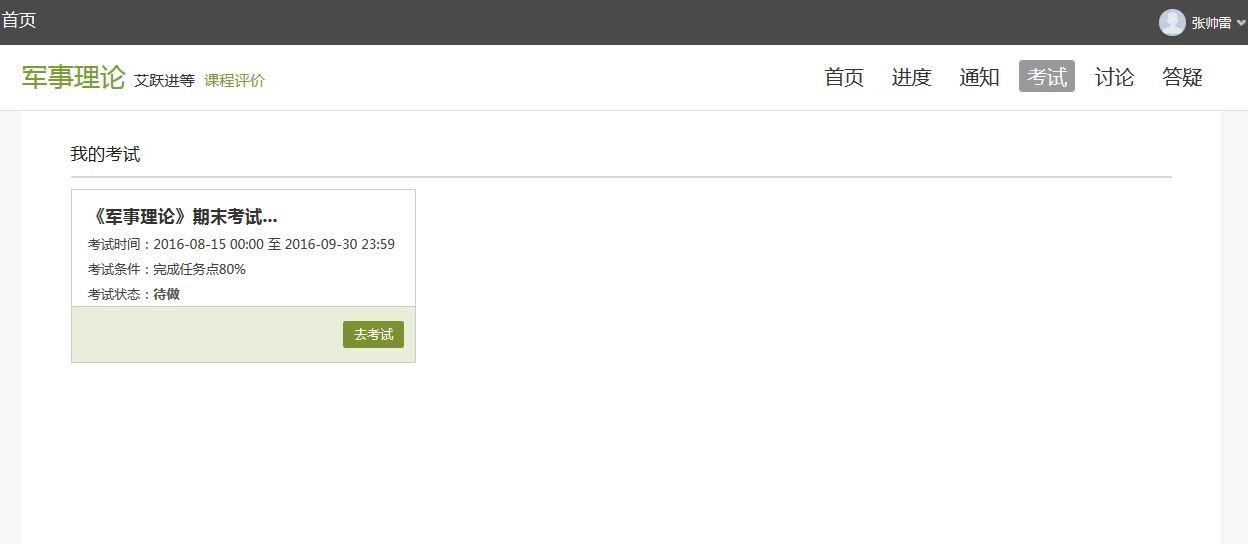 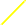 请注意！
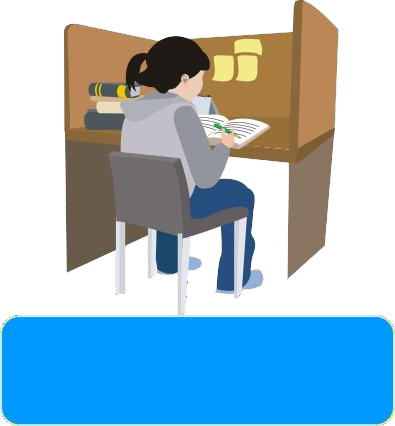 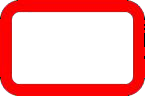 一定要提交考试，保存不提交时没成绩。
不参加考试者，一律视为旷考。
参加考试
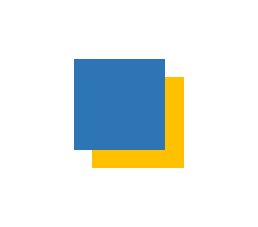 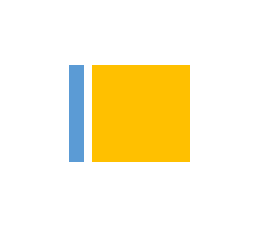